Diffiniadau
Stori Griff
Adnodd Athrawon 1a.
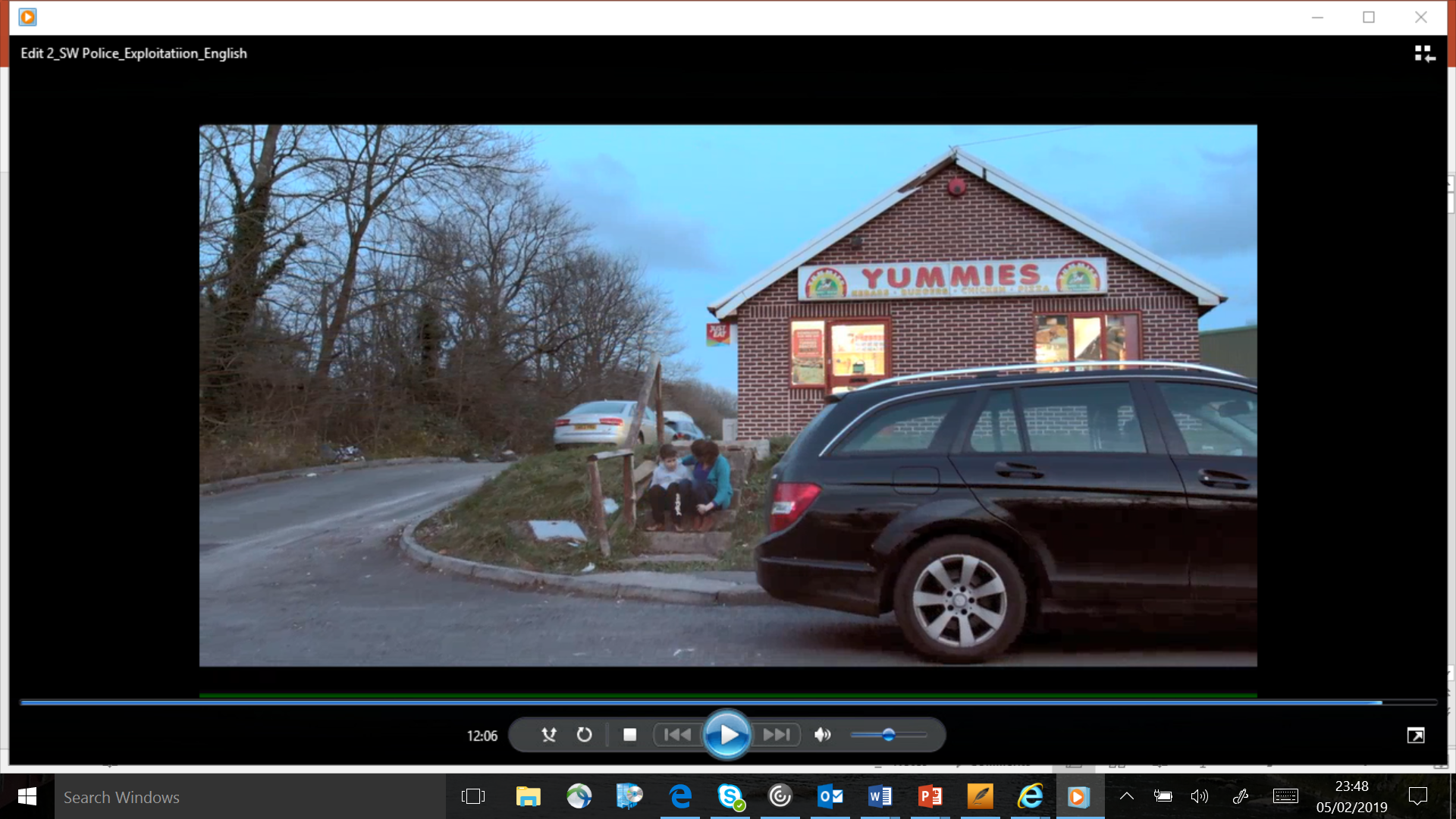 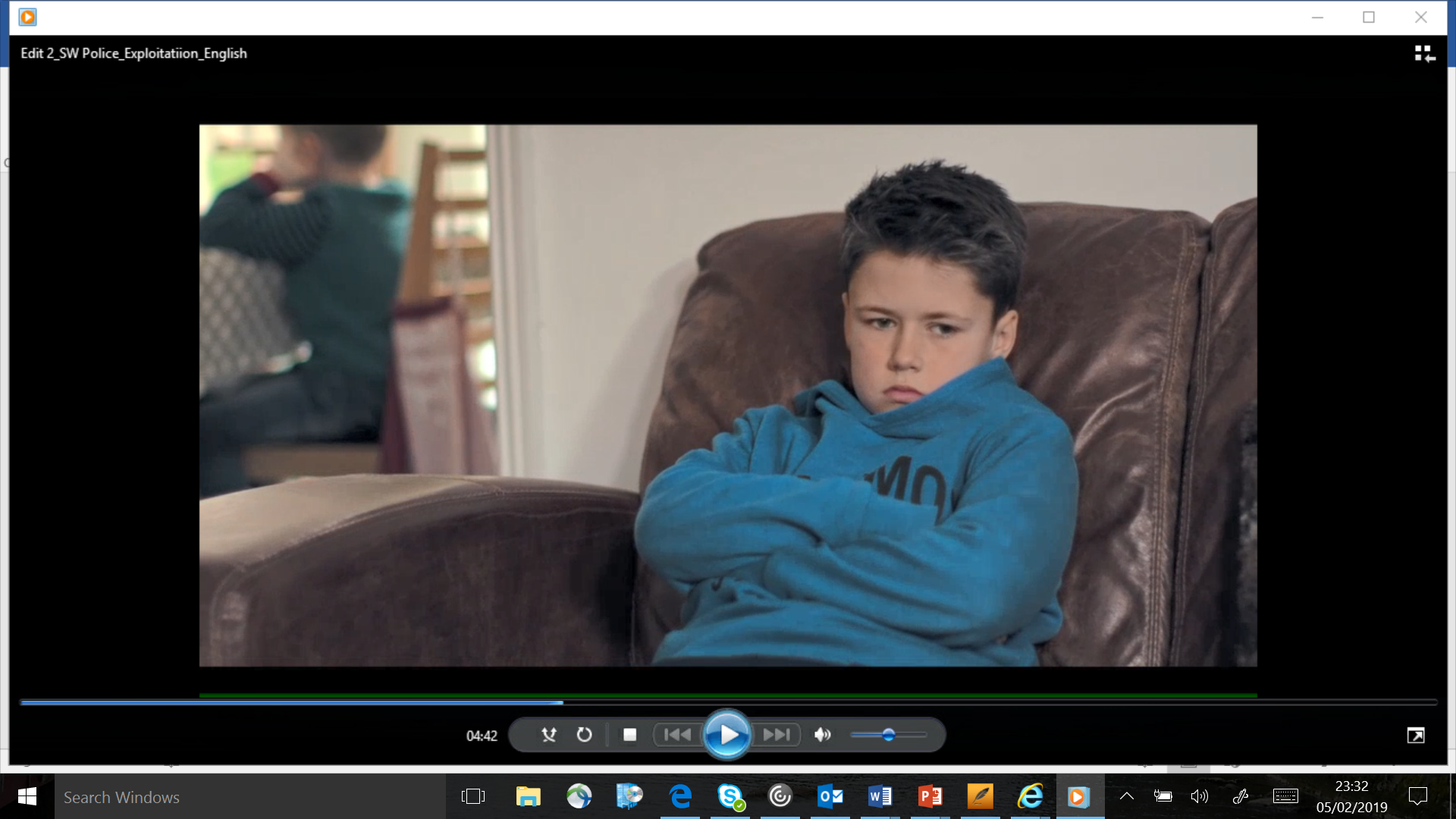 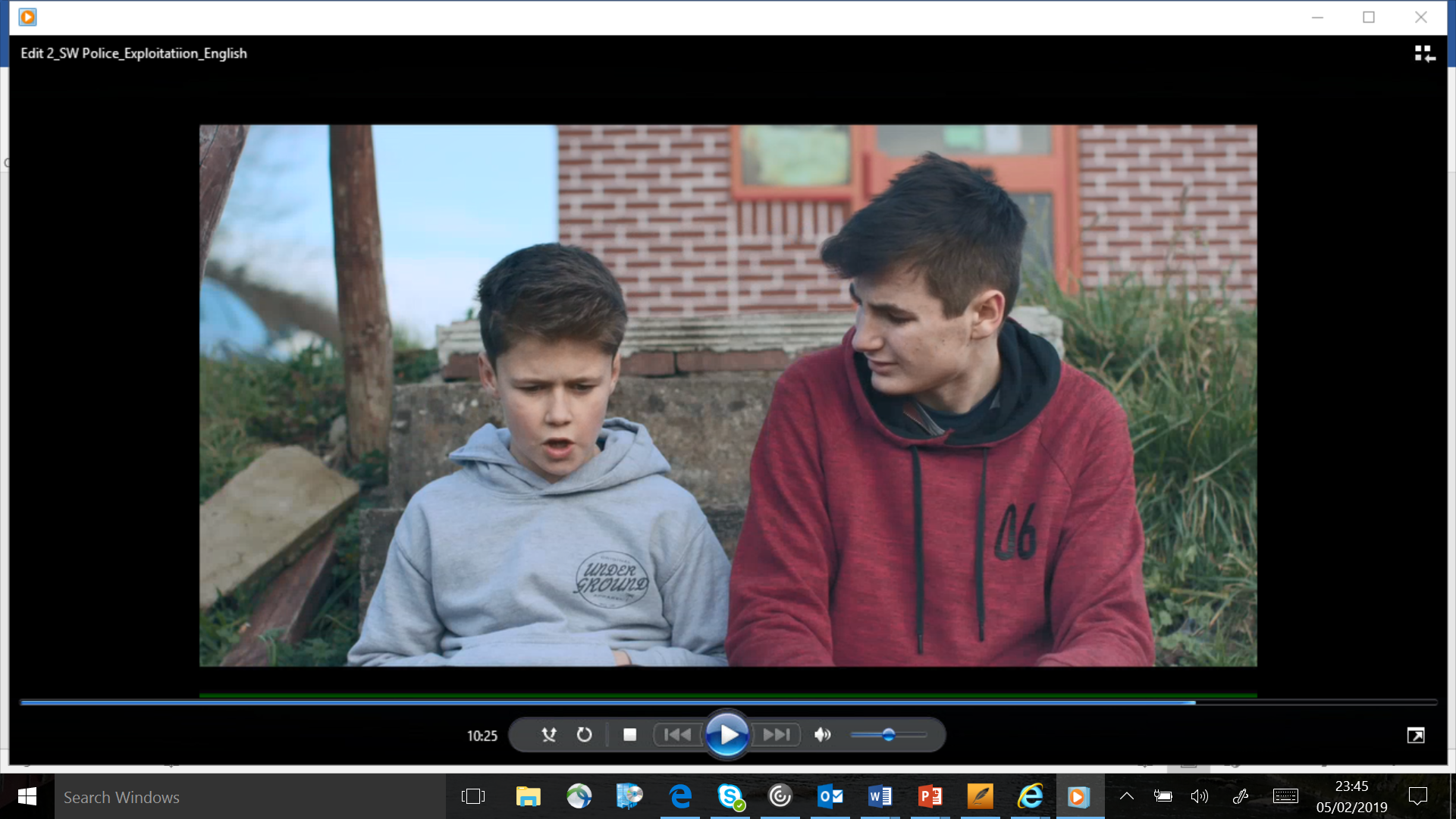 Definitions
Diffiniad
Meithrin Perthynas Amhriodol 
Pan fydd oedolyn yn fwriadol yn dod yn gyfaill i blentyn ac yn ennill ei ymddiriedaeth gyda'r bwriad o’i niweidio yn rhywiol.
Diffiniad
Camfanteisio ar Blant yw pan mae rhywun yn dod yn gyfaill i blentyn,eu camdrin, a’u camfanteisio,eu paratoi at bwrpas rhyw,a’u rheoli am diben troseddol neu rywiol
Cyngor Gorau
“Os wyf yn teimlo’n anghyfforddus neu’n anniogel byddaf yn dweud wrth oedolyn dibynadwy ac yn gofyn am help.”